NatHERS Expansion to existing homes 
Assurance Strategy
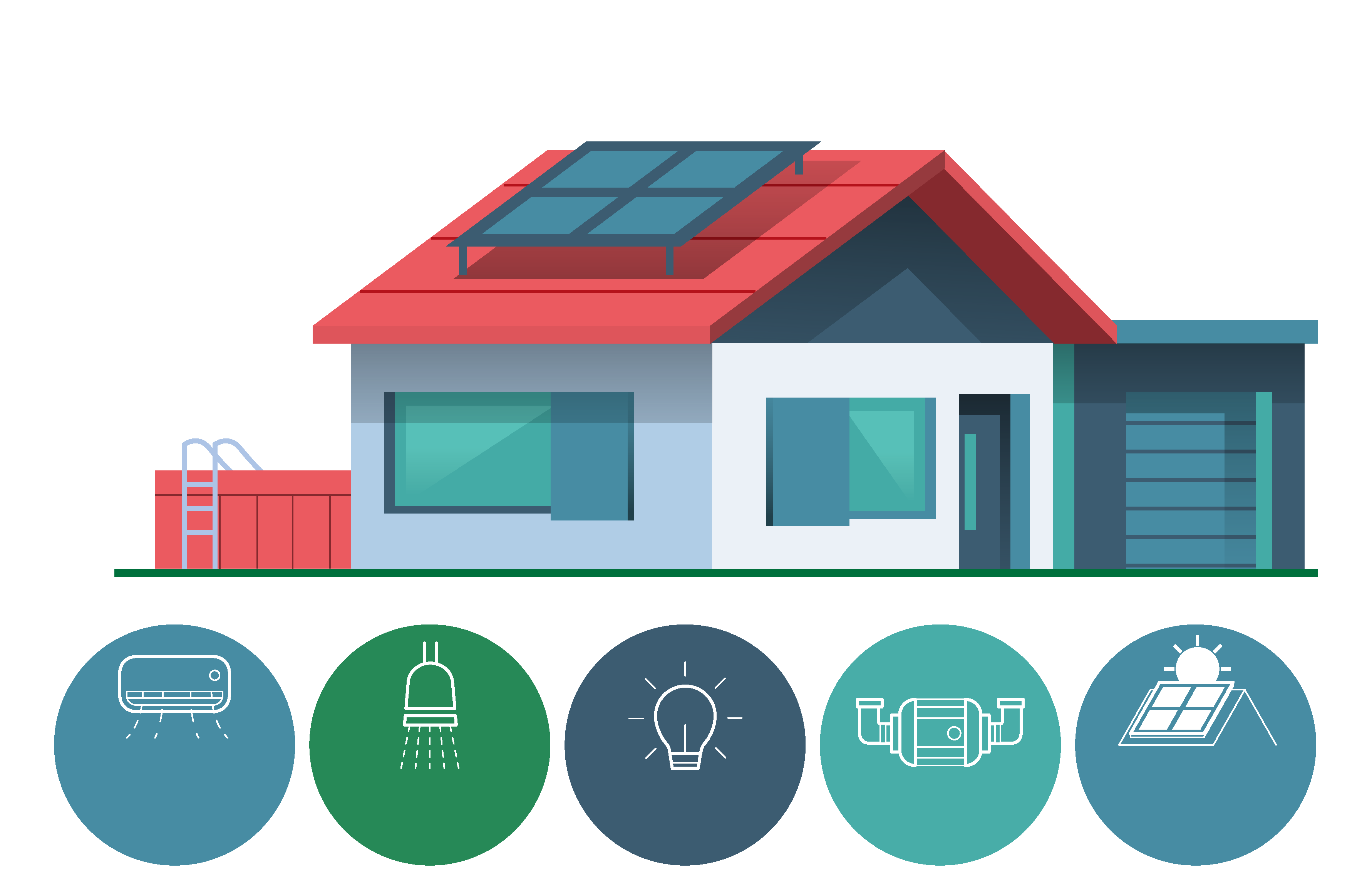 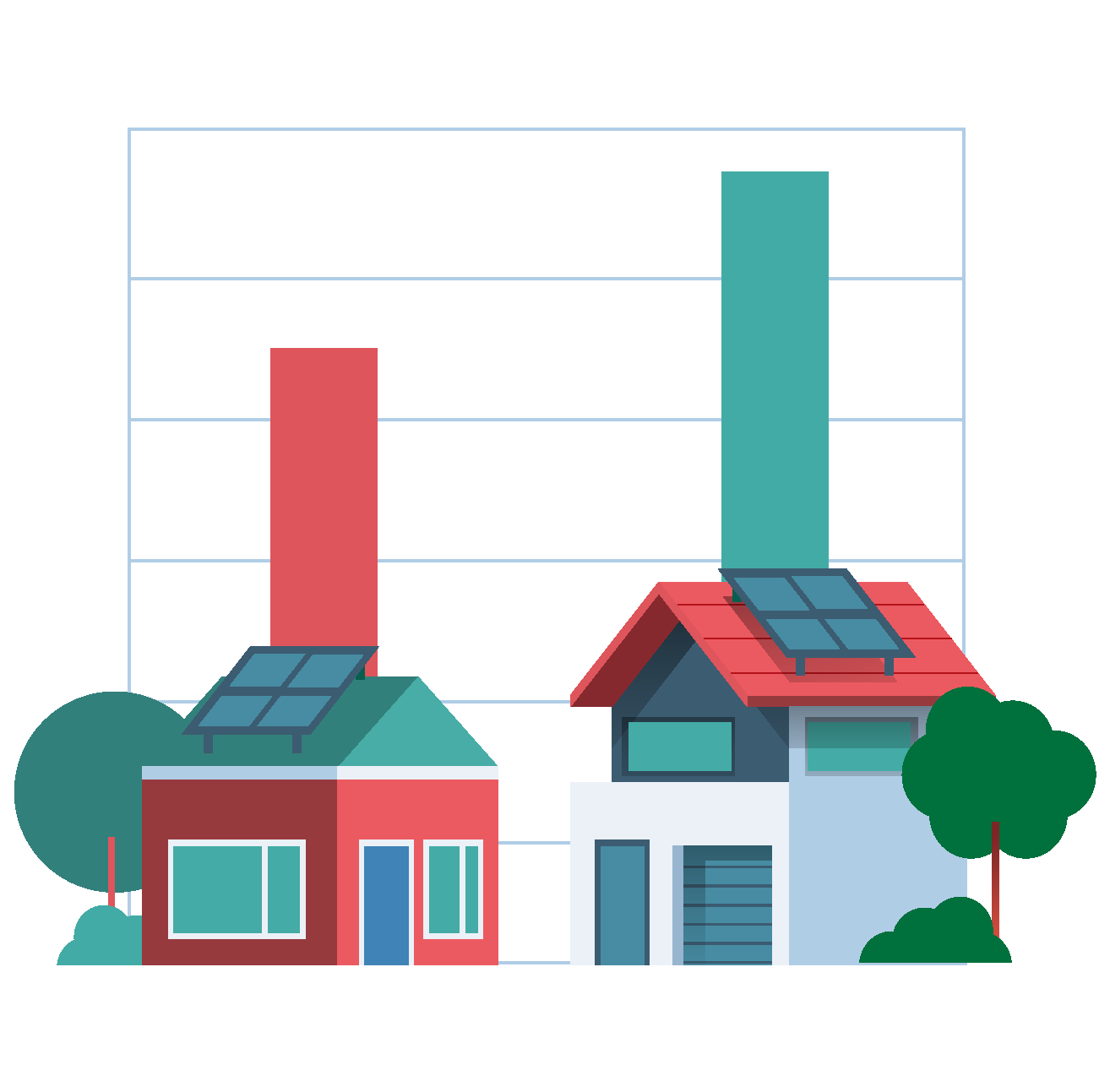 Acknowledgement of country
Conflict of interest reminder
All stakeholder group members should have submitted a conflict of interest declaration as part of joining one of our consultative groups.

If any new (actual or perceived) conflict of interests arise or are likely to arise, including as part of this consultation, members must immediately notify the Department in writing.
3
How to engage
Place your question in the meeting chat function or use the ‘Raise Hand’ function to ask a question.
We will try to answer as many questions as possible during the session, however, time may limit us addressing all questions.  If we are unable to answer your question in the session, please add it to the chat function and we will respond after the session
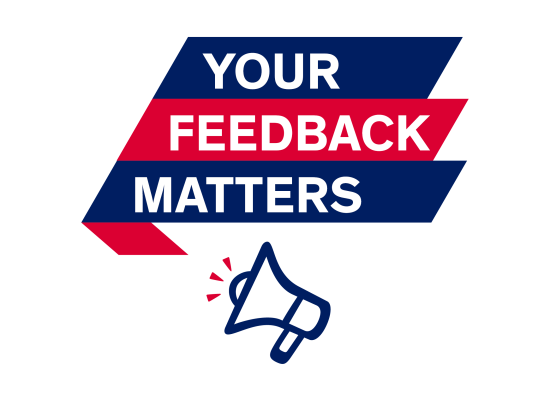 Providing feedback
Visit www.nathers.gov.au/expansion to download a response form
Submit completed responses by email to admin@nathers.gov.au  
Responses close 5:00pm, Friday 30 August 2024
4
Future consultations:
Some elements referenced in the NatHERS for Existing Homes Assurance Strategy and accreditation process are still being developed and will be brought forward for consultation later in 2024 and early 2025.
Skills and Training Strategy 
Assessor Accreditation Service Provider Requirements
Audit and Evidence Policy
Accreditation policies subject to endorsement of relevant elements
Assessor Conflict of Interest Policy
Assessor Fit and Proper Person Checks Policy
Assessor Performance Management Policy
Householder surveys
5
Assurance to manage risk
Risks
Mapped controls
Prerequisite qualifications and training
Fit and proper person check
Material Personal Interest declarations
Code of practice
Conflict of Interest declarations
Desktop audits of assessments
Complaints
Householder surveys
Professional Indemnity & Public liability
Continuous Professional Development
Provider probity and due diligence check
Binding provider agreements
Software accreditation
Provider performance indicators
Complaints
Stakeholder engagement
Professional Indemnity & Cyber Security
Provider probity and due diligence check
Binding provider  agreements
Provider  performance indicators
Provider performance reporting
Provider compliance audits
Complaints
Stakeholder engagement
Professional Indemnity & Cyber Security
Prerequisite qualifications and training
Accreditation exam
Continuous Professional Development
Continuous practice requirements
Assessment evidence
Helpdesk and guidance material
Desktop audits of assessments
Complaints
Stakeholder engagement
Professional Indemnity
Provider compliance audits
Provider Cyber Security
Mandatory assessor training
Assessor privacy management protocols
Privacy consent template
Assessor data security guidance
Centralised evidence storage
Service provider information management
Complaints
Key
Prevention
Detection
Insurances
*Note: Assessors have existing legislative work health and safety obligations that are within the remit of state and territory work health and safety regulators. 
Risks relating to work health and safety are the primary responsibility of, and are controlled by, these other regulators.
6
Assurance strategy for launch
Outputs
Operating outcomes
Strategic objectives
Activities
Accreditation
Confirmed minimum capability prior to entry
- Prerequisite qualifications and training
- Fit and proper person check
- Accreditation Exam
- Material interest declarations
- Privacy management protocols 
- Insurances
Minimum standards of knowledge and proficiency, character suitability, and ability to manage privacy and integrity.
Assessments are conducted ethically, by appropriately skilled people

Ratings are quality assured, and assessors supported to address development needs

Tools function in accordance with minimum specifications and operating requirements

Service providers are held to high standards of performance
Reliable and consistent energy ratings and information is delivered by accredited 
assessors
- Central register of accredited assessors
- Complaints process
- Desktop audit of assessments
- Conflict of interest declarations
- Householder experience surveys
- Stakeholder engagement
Monitor behaviour
Identification and active management of wrong-doing or poor practice
NatHERS ratings are consistent, comparable, accessible and fit for purpose 
NatHERS tools and data are accurate, transparent, validated and easy to use
Data and intelligence to:
enable identification and response to non-compliance and/or wrongdoing
support identification of systemic issues and/or opportunities for improvement
- Central register of accredited assessors
- Evidence requirements
- Desktop audit of assessments
- Continuing Professional Development 
- Complaints process
- Stakeholder engagement
Monitor quality
Identification and active management of errors
NatHERS’ activities are well managed and clearly communicated to promote 
accountability and ensure all stakeholders have confidence in NatHERS and its ratings
- Key performance indicators
- Performance reporting
- Compliance audits
- Complaints process
- Stakeholder engagement
Monitor enabling services
Ensuring effective and reliable services to support compliance
- Performance Improvement Actions
- New requirements
- Suspension
- Withdrawal of accreditation
Responding to issues
Taking a risk-based approach to resolve identified issues
7
Managing non-compliance
Responses available to manage non-compliance are:
Assessor non-compliance
Performance Improvement Actions
- mentoring
- further training or education
- remediation of the issue
Disclosure of issues to impacted parties
Increased monitoring
Additional requirements
Suspension of accreditation
De-accreditation 
Referral to regulatory agencies
Referral to law enforcement
Service provider non-compliance
Remedial action
Increased monitoring
Additional requirements
Termination of contract
De-accreditation of tools
Referral to regulatory agencies
Legal action
8
Responding to non-compliance
Responses are proportionate to risk
Features: 	
Actual or suspected breach of laws or regulations
Responses:  
Referral to regulator or law enforcement
Features: 	Low level harms 
	Accidental non-compliance  
	Once-off or infrequent non-compliance
	Willing to comply 
Responses: 	Support achievement of compliance
Mentoring
Training
Education
Remediation
Remediation
Monitoring
Features:	Moderate harms 
	Accidental or opportunistic non-compliance
	Repeated non-compliance 
	Reluctance to comply 
Responses: 	Direct to remedy and comply
	Increased monitoring
	New or increased requirements
	Restrict participation
Responses to non-compliance are determined in consideration of the intent, likelihood of recurrence, and level of actual or potential harm.
Responses must be timely and reflect the seriousness of the matter.
Training
Mentoring
Remediation
Education
Disclosure
Suspension
Monitoring
Remediation
Contract Termination
De-accreditation
Monitoring
Features:	Major harms 
	Opportunistic or deliberate non-compliance
	Repeated non-compliance 
	Refusal to comply 
Responses: 	Direct to remedy and comply 
	Restrict or withdraw participation
Key
Assessor Consequences
Remediation
Disclosure
Suspension
De-accreditation
Service Provider Consequences
De-accreditation
Contract Termination
Legal action
9
Responsibilities for assurance
The NatHERS Administrator will oversee and assure the compliance of service providers with their obligations and will be responsible for managing issues of non-compliance.  
The NatHERS Administrator, through agreements, will reserve a right to direct a service provider to take an action against an assessor in response to an identified non-compliance.
It is anticipated Assessor Accreditation Service Provider/s will be responsible for:
Delivery of frontline services and end-to-end accreditation processes
Oversight over assessor compliance with ongoing requirements of accreditation
Offering assessor CPD activities
Managing issues of assessor non-compliance (including completion of audit-identified performance improvement actions), in accordance with policies established by the NatHERS Administrator
Managing and resolving complaints about assessors , in accordance with policies established by the NatHERS Administrator
Providing assessor helpdesk services and support resources
Delivering post-assessment householder experience surveys
It is anticipated Software Providers will have responsibility for reporting identified detrimental use of tools, and responding in accordance with Software Accreditation Protocol Terms and Conditions
Independent Auditors will be expected to undertake desktop reviews and report outcomes to assessors and Assessor Accreditation Service Providers.  They may recommend specific performance improvement actions in outcome reports.  Any additional roles and responsibilities of auditors will be outlined in the Audit and Evidence Policy.
10
Assurance responsive to change
Disclosure 
& other risk drivers
Integrity supporting tool technologies
Inter-agency agreements for collaborative assurance
On site verification audit
Multiple accreditation streams to support different assessor business models
Data analytics
In-tool data validation
Assessor Portal: 
Self-service tool to maintain accreditation details
Public searchable register of accredited assessors
Post launch
Additional elements will be further investigated in future, to ensure assurance is responsive to changes in the operating environment.
Assessor Accreditation
Fit and Proper Person Checks
Accreditation Exam
Software accreditation
Technical Note 
Evidence collection
Desktop assessment audits
Consumer surveys
Complaints policy
Service Provider performance measures
Launch
Do you support the overall assurance strategy?
Are there additional elements that should be considered for the future?
11
End slide
Contact us
NatHERS Strategy, Assurance and Governance teamadmin@nathers.gov.au
dcceewgov.au